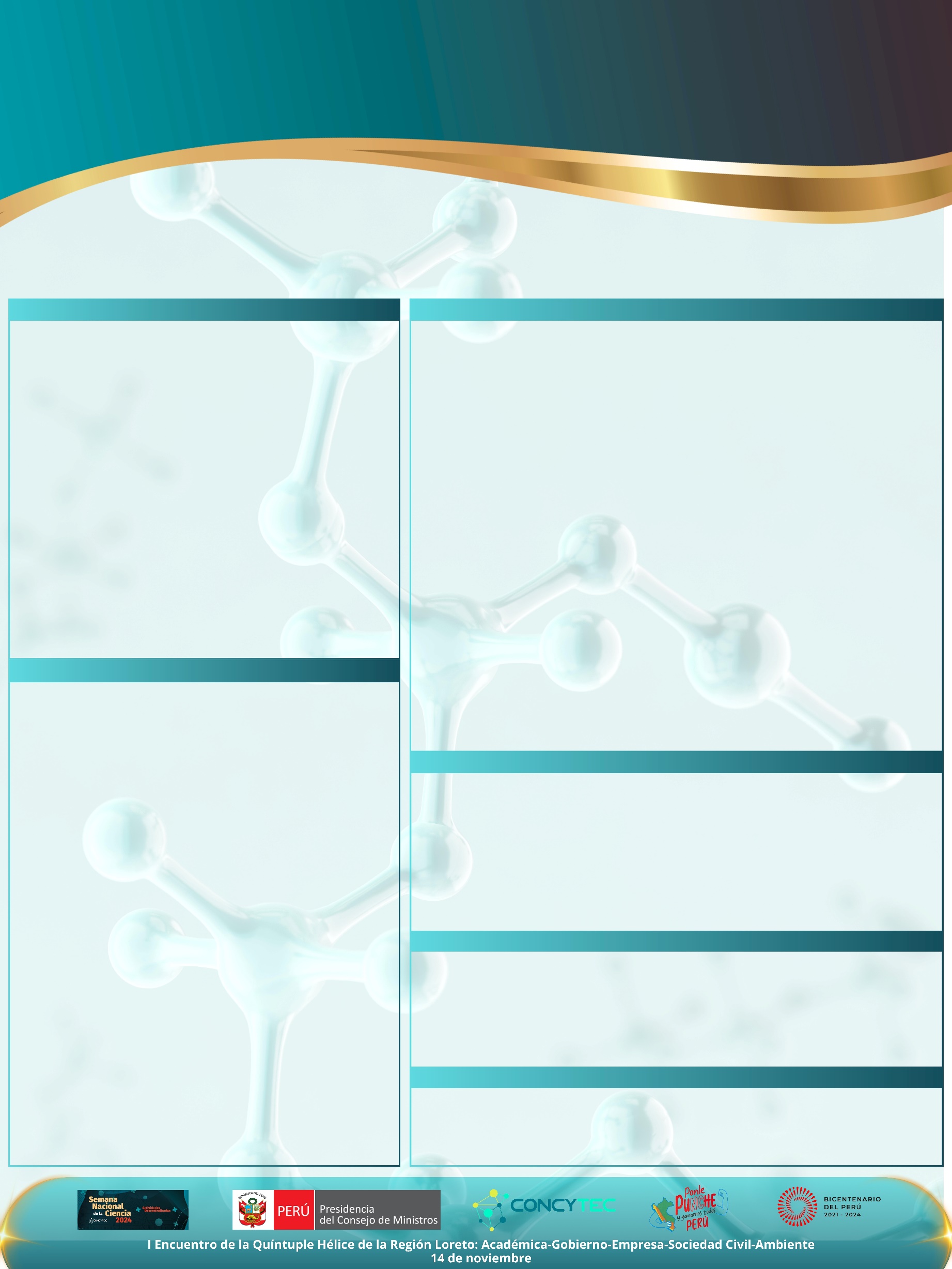 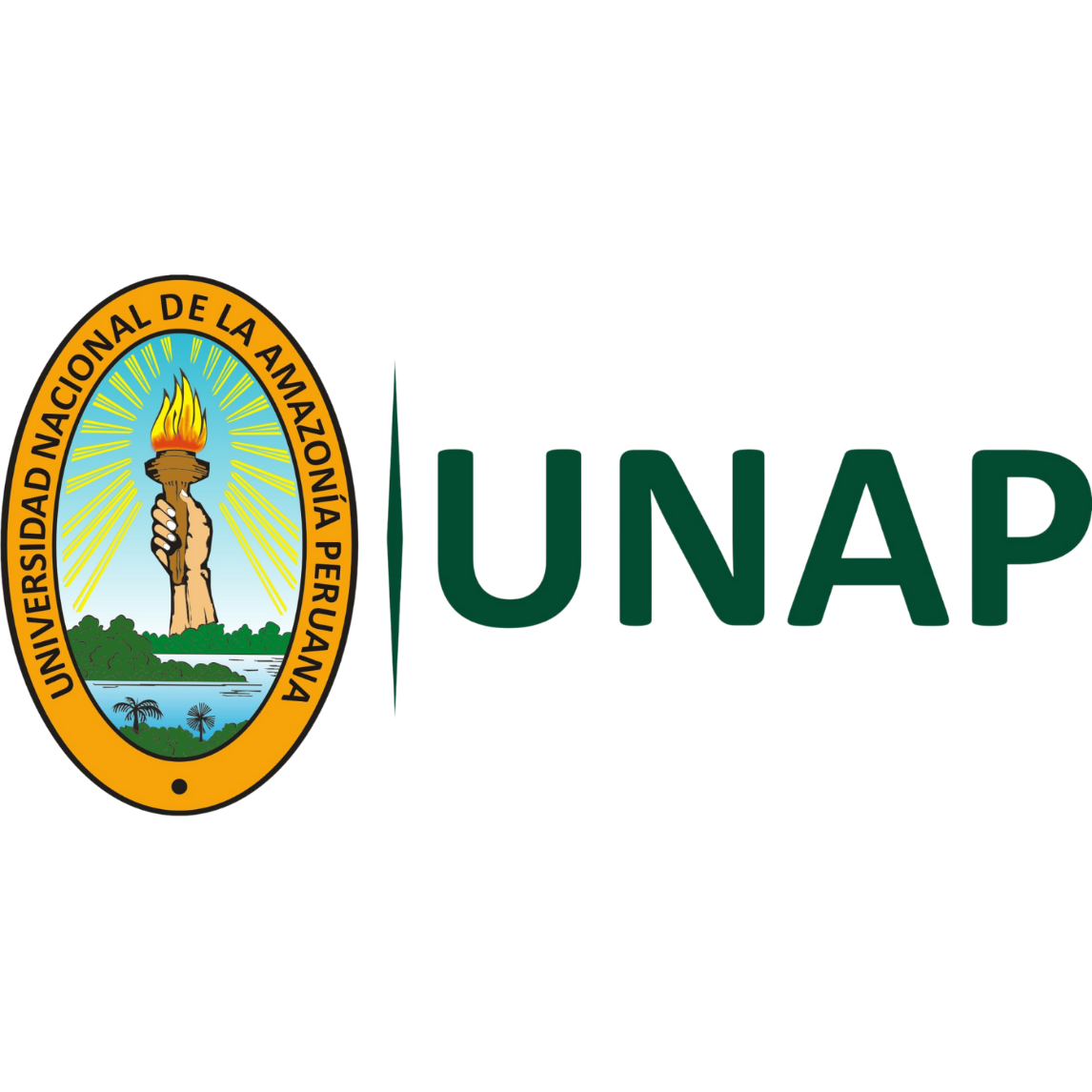 TÍTULO
Autores:
Afiliación:
*e-mail:
RESUMEN
Averrhoa bilimbi (P1) and Phyllantus acidus (P2) are traditionally used in the management of various diseases in several cultures. Leaf (L) and fruit (F) extracts (decoction, hexane, dichloromethane, ethyl acetate- EtOAc and methanol) were prepared and investigated for their antimicrobial, antioxidant and cytotoxic properties in vitro. P1 and P2 extracts showed broad spectrum activity against ATCC bacterial strains and clinical isolates. P1L and P2F EtOAc extracts inhibited the growth of ATCC strains of S. aureus and V. parahaemolytius (MIC = 250 μg/ml). P1F EtOAc
RESULTADOS
INTRODUCCIÓN
Averrhoa bilimbi (P1) and Phyllantus acidus (P2) are traditionally used in the management of various diseases in several cultures. Leaf (L) and fruit (F) extracts (decoction, hexane, dichloromethane, ethyl acetate- EtOAc and methanol) were prepared and investigated for their antimicrobial, antioxidant and cytotoxic properties in vitro. P1 and P2 extracts showed broad spectrum activity against ATCC bacterial strains and clinical isolates. P1L and P2F EtOAc extracts inhibited the growth of ATCC strains of S. aureus and V. parahaemolytius (MIC = 250 μg/ml). P1F EtOAc extract was found active against
were prepared and investigated for their antimicrobial,
were prepared and investigated for their antimicrobial,
were prepared and investigated for their antimicrobial,
Averrhoa bilimbi (P1) and Phyllantus acidus (P2) are traditionally used in the management of various diseases in several cultures. Leaf (L) and fruit (F) extracts (decoction, hexane, dichloromethane, ethyl acetate- EtOAc and methanol) were prepared and investigated for their antimicrobial, antioxidant and cytotoxic properties in vitro. P1 and P2 extracts showed broad spectrum activity against ATCC bacterial strains and clinical isolates. P1L and P2F EtOAc extracts inhibited the growth of ATCC strains of S. aureus and V. parahaemolytius (MIC = 250 μg/ml). P1F EtOAc extract was found active against ATCC strains of E. coli and S. aureus (MIC = 250 μg/ml).
were prepared and investigated for their antimicrobial,
Averrhoa bilimbi (P1) and Phyllantus acidus (P2) are traditionally used in the management of various diseases in several cultures. Leaf (L) and fruit (F) extracts (
Averrhoa bilimbi (P1) and Phyllantus acidus (P2) are traditionally used in the management of various diseases in several cultures. Leaf (L) and fruit (F) extracts (decoction, hexane, dichloromethane, ethyl acetate- EtOAc and methanol) were prepared and investigated for their antimicrobial,
METODOLOGÍA
Averrhoa bilimbi (P1) and Phyllantus acidus (P2) are traditionally used in the management of various diseases in several cultures. Leaf (L) and fruit (F) extracts (decoction, hexane, dichloromethane, ethyl acetate- EtOAc and methanol) were prepared and investigated for their antimicrobial,
were prepared and investigated for their antimicrobial,
CONCLUSIONES
Averrhoa bilimbi (P1) and Phyllantus acidus (P2) are traditionally used in the management of various diseases in several cultures. Leaf (L) and fruit (F) extracts (decoction, hexane, dichloromethane, ethyl acetate- EtOAc and methanol) were prepared and investigated for their antimicrobial,
Averrhoa bilimbi (P1) and Phyllantus acidus (P2) are traditionally used in the management of various diseases in several cultures. Leaf (L) and fruit (F) extracts (decoction, hexane, dichloromethane, ethyl acetate- EtOAc and methanol) were prepared and investigated for their antimicrobial, antioxidant and cytotoxic properties in vitro. P1 and P2 extracts showed broad spectrum activity against ATCC bacterial strains and clinical isolates. P1L and P2F EtOAc extracts inhibited the growth of ATCC strains of S. aureus and V. parahaemolytius (MIC = 250 μg/ml). P1F EtOAc extract was found active against ATCC strains of E. coli and S. aureus (MIC = 250 μg/ml).
were prepared and investigated for their antimicrobial,
Averrhoa bilimbi (P1) and Phyllantus acidus (P2) are traditionally used in the management of various diseases in several cultures. Leaf (L) and fruit (F) extracts (decoction, hexane, dichloromethane, ethyl acetate- EtOAc and methanol) were prepared and investigated for
REFERENCIAS BIBLIOGRÁFICAS
Averrhoa bilimbi (P1) and Phyllantus acidus (P2) are traditionally used in the management of various diseases in several cultures. Leaf (L) and fruit (F) extracts 
Averrhoa bilimbi (P1) and Phyllantus acidus (P2) are traditionally used in the management of various diseases in several cultures. Leaf (L) and fruit (F) extracts 
Averrhoa bilimbi (P1) and Phyllantus acidus (P2) are traditionally used in the management of various diseases in several cultures. Leaf (L) and fruit (F) extracts 
Averrhoa bilimbi (P1) and Phyllantus acidus (P2) are traditionally used in the management
Averrhoa bilimbi (P1) and Phyllantus acidus (P2) are traditionally used in the management of various diseases in several cultures. Leaf (L) and fruit (F) extracts (decoction, hexane, dichloromethane, ethyl acetate- EtOAc and methanol) were prepared and investigated for
AGRADECIMIENTO
were prepared and investigated for their antimicrobial,
Averrhoa bilimbi (P1) and Phyllantus acidus (P2) are traditionally used in the management of various diseases in several cultures. Leaf (L) and fruit (F) extracts (decoction, hexane, dichloromethane
Averrhoa bilimbi (P1) and Phyllantus acidus (P2) are traditionally used in the management of various diseases in several cultures. Leaf (L) and fruit (F) extracts (decoction, hexane, dichloromethane